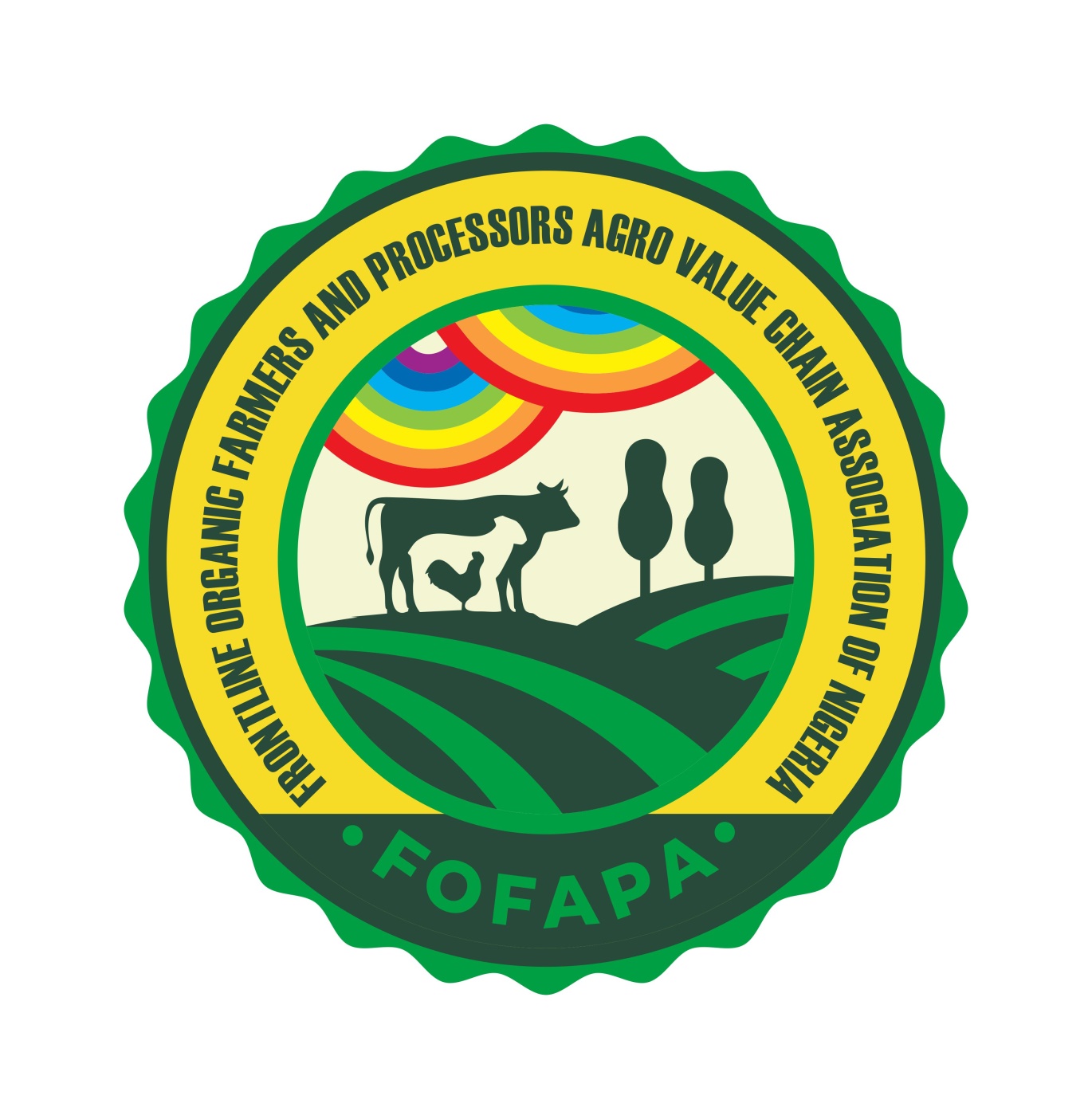 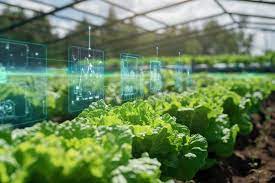 Transforming Agriculture, Empowering Communities, Securing the Future
The Challenges
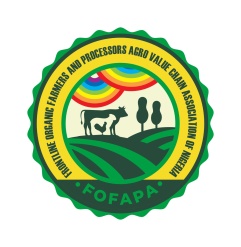 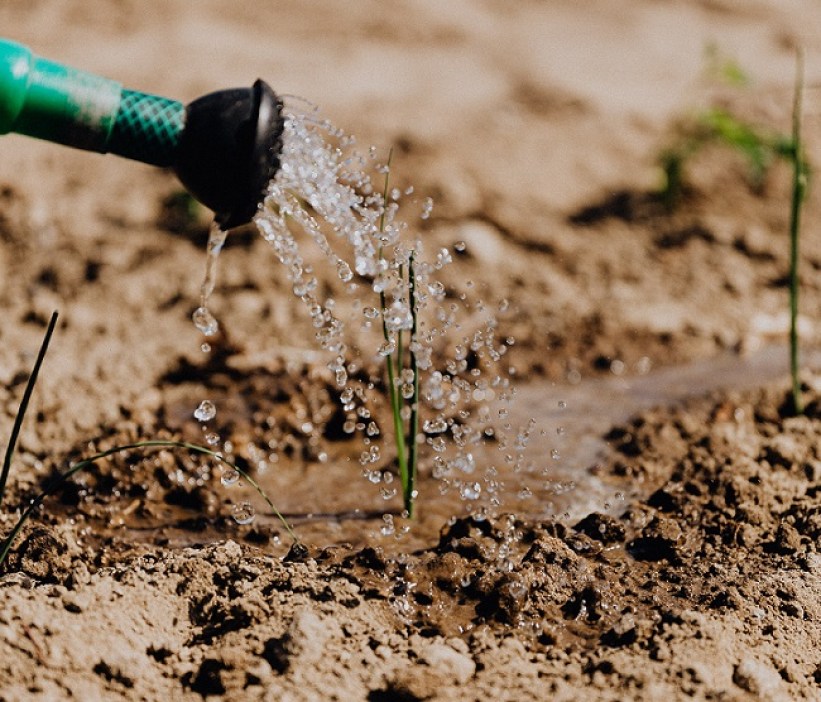 Low Agricultural Productivity 

Rising Food Insecurity

Weak Value Chains 

Lack of Market Integration and Export Readiness

Limited Access to Financing 

Lack of Innovativeness

Climate change and environmental degradation
VALUE PROPOSITION
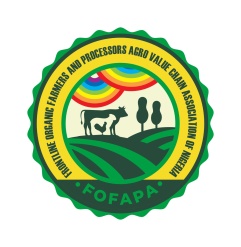 Revolutionizing Agriculture 
Through 
Sustainable Practices
Creating structured value chains and premium market access

Leveraging technology to modernize farming and processing

Implementing organic and eco-friendly farming methods

Providing training and capacity building for farmers and value chain actors

Offering financing and resourcing leverages to members

Driving policy advocacy for agricultural transformation
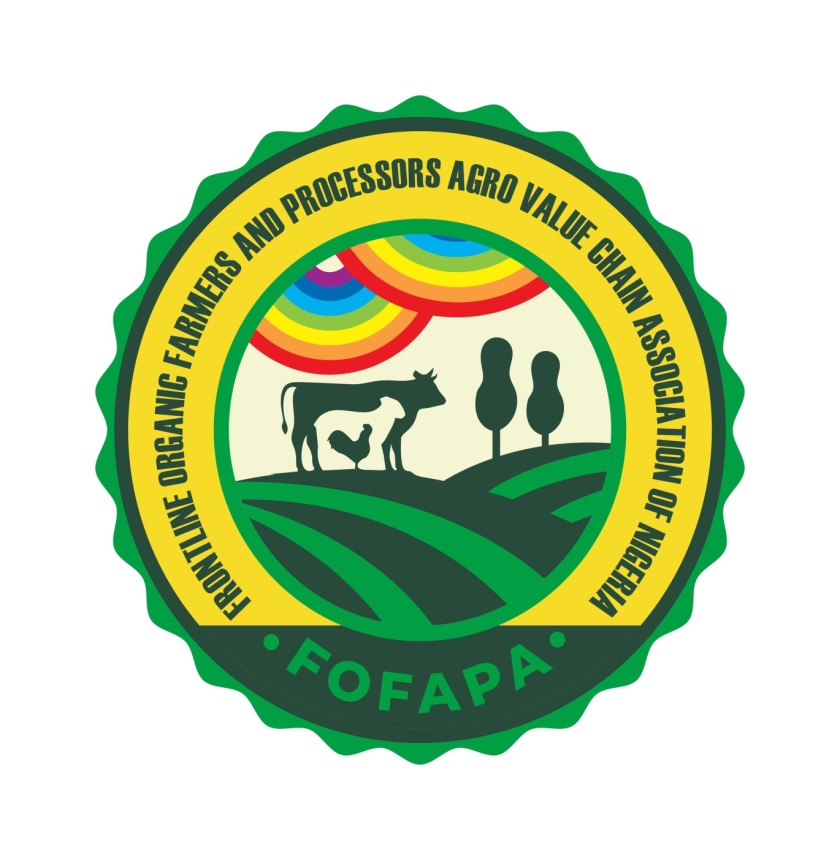 Who We Are - FOFAPA
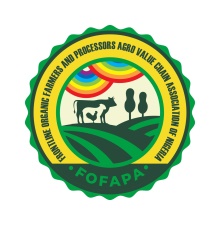 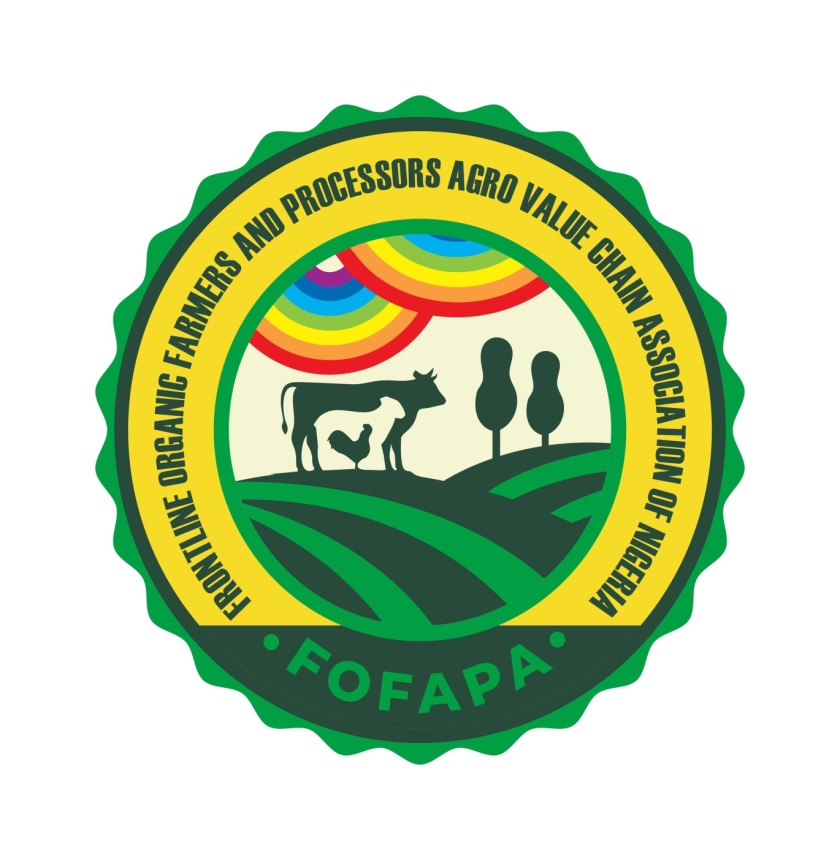 A robust and vibrant network of farmers, agribusinesses, and stakeholders

Committed to driving Nigeria’s agricultural transformation

Focused on sustainability, inclusivity, and innovation

Bridging the gap between Nigerian farmers, value chain actors and global markets
Our Commitment 	To a Thriving Future
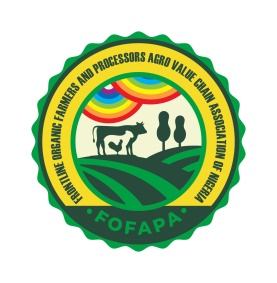 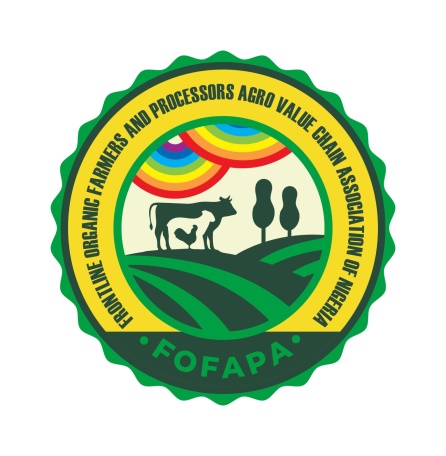 Mission 



Vision
To revolutionize Nigeria’s agricultural sector by advancing sustainable and organic farming practices, fostering innovation, and empowering producers.
To be the leading driver of agricultural transformation in Nigeria, creating a resilient, inclusive, and sustainable agro-economy.
CONCEPTUAL FRAMEWORK
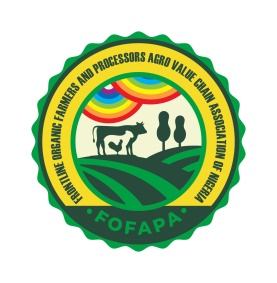 Develop a scalable and replicable model for organic agriculture and value chain integration
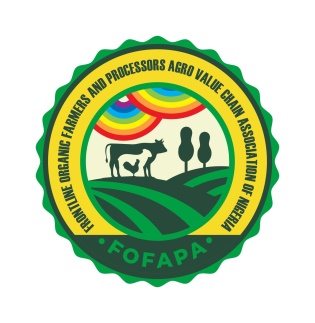 Build a decentralized management system with strong representation across geopolitical zones
Create streamlined processes for member engagement, training, financing, and market integration
Key Pillars Driving Our Impact
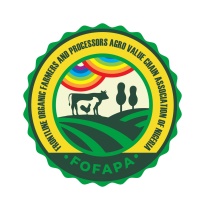 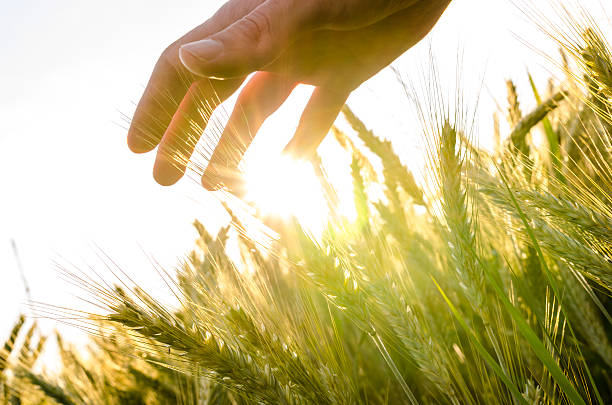 Promoting organic and eco-friendly farming systems
Building capacity and empowering farmers, women, and youth
Strengthening value chains and increasing market access
Providing financing and investment support
Driving technology adoption for efficiency and profitability
Boosting food production and economic diversification
Engaging in policy advocacy and global collaboration
Implementing agroecological principles for sustainability
Creating cooperative frameworks for inclusive growth
Enhancing Nigeria’s global competitiveness in agriculture
Unlocking Growth in the 	Agricultural Sector
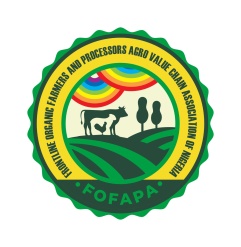 Nigeria’s organic food market is rapidly expanding

Increasing global demand for sustainably produced food

Government policies supporting agricultural transformation

Rising investment in agribusiness and food security initiatives

Export potential for Nigerian organic produce in international markets
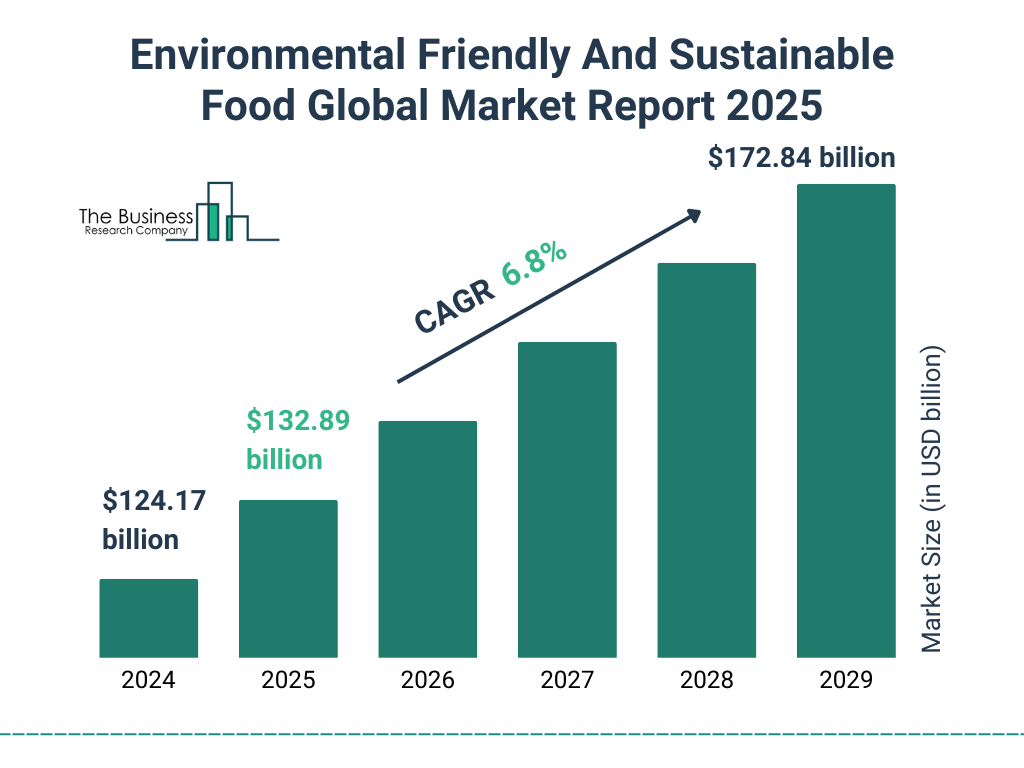 Our Core Areas
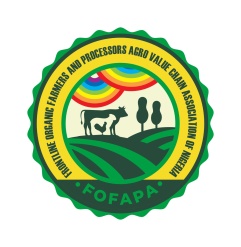 Capacity Building & Skills Development 


Production & Value Chain Enhancement 


Trade & Market Integration 


Policy Advocacy & Sustainability
Empowering farmers with training, mentorship, and access to modern technology
Strengthening processing, logistics, and distribution networks
Facilitating access to premium local and global markets
Influencing agricultural policies to support organic and sustainable farming
Impact Framework
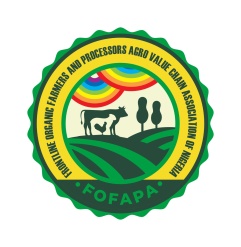 Integrated agricultural value chain coordination

Sustainable production and resource optimization

Strategic partnerships with industry stakeholders

Technology-driven farming and processing solutions

Cooperative engagement ensuring shared prosperity
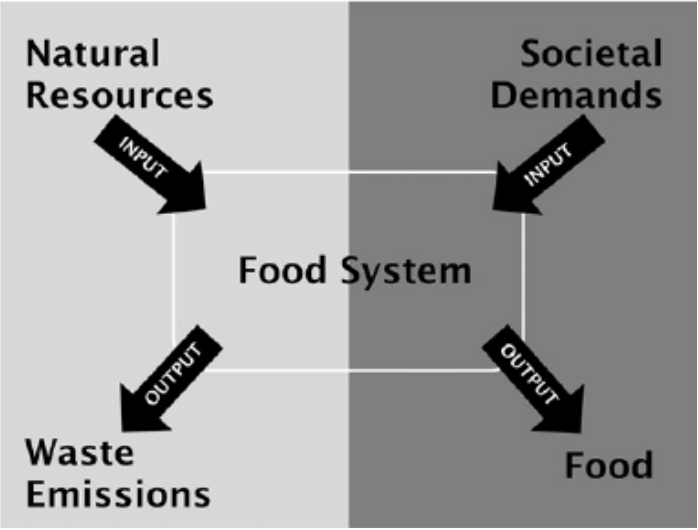 STAKEHOLDER VALUE
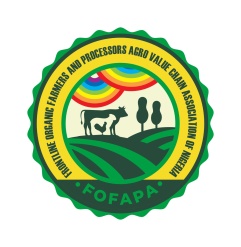 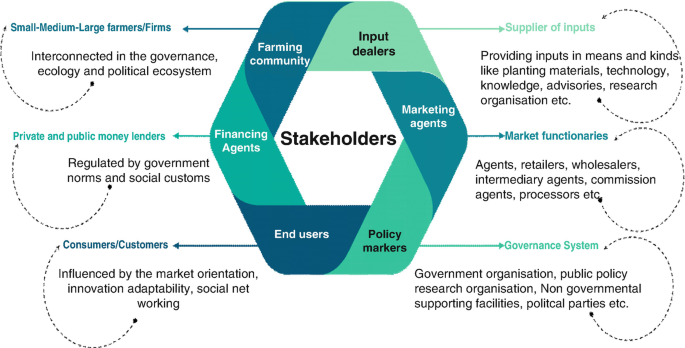 MEMBERSHIP
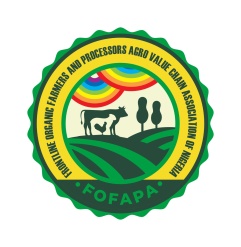 Access to a well-structured organic agricultural ecosystem

Strong network of farmers, agribusinesses, and policymakers

Investment and financing opportunities in sustainable agriculture

Contribution to national food security and economic growth

Participation in Nigeria’s transformation into a global organic hub
Join Us in Transforming Agriculture

Become a Member – 
Empower yourself with resources and networks

Invest in FOFAPA – 
Drive growth in Nigeria’s agricultural sector

Partner with Us – 
Collaborate to create lasting agricultural impact
Contact Information – 
https://fogfapron.org
info@fogfapron.org
+234(0)7010168397
+234(0)7061098888
+234(0)8077882306